Hazard Identification & Control CONFINED SPACES
Build a Better Safety Training    |    Susan Harwood Grant
1
Disclaimer
This material was produced under grant number SH-29624-SH6 from the Occupational Safety and Health Administration, U.S. Department of Labor. It does not necessarily reflect the views or policies of the U. S. Department of Labor, nor does mention of trade names, commercial products, or organizations imply endorsement by the U. S. Government. The U.S. Government does not warrant or assume any legal liability or responsibility for the accuracy, completeness, or usefulness of any Information, apparatus, product, or process disclosed.
2
Confined Spaces
OBJECTIVES
Define confined space
Recognize confined space hazards
Learn confined space hazard controls
Review requirements on training and rescue
3
Emergency!
Order the cards according to the steps necessary for responding to a confined space emergency (what would should you do first, second, third, etc.). 2 minutes
4
Emergency Response Steps (not in correct order)
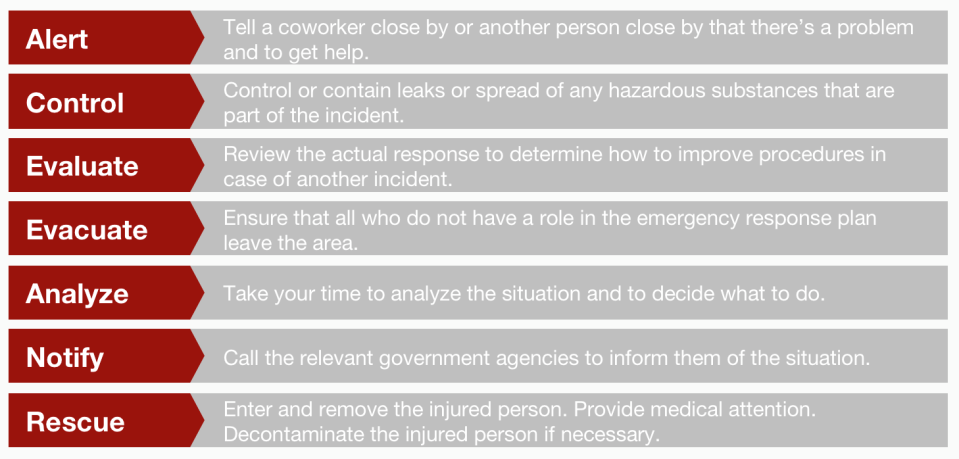 5
Emergency Response Steps (correct order)
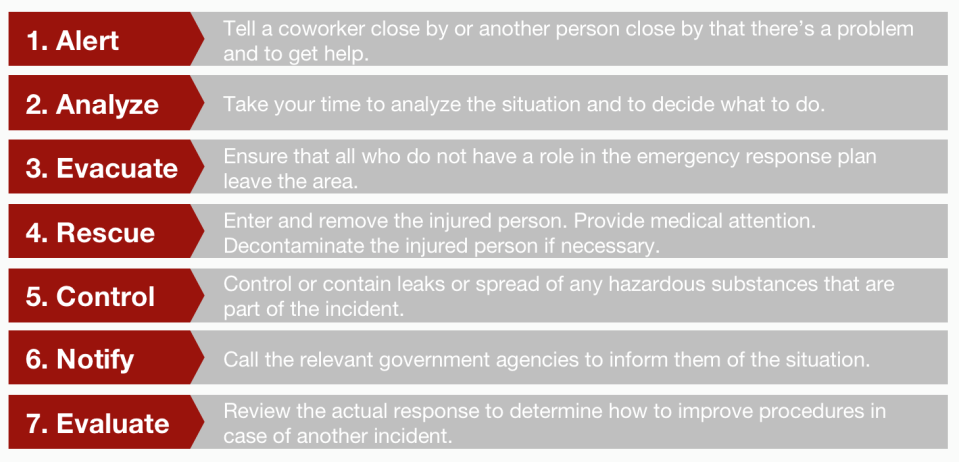 6
1.
What type of confined space?
Does is have one or more of the characteristics of a permit-required confined space?
3.
Supervisor, helper, entrant
Complete required permits, ensure a communication system, and use the proper PPE and rescue equipment.
KNOW!
IMPLEMENT!
COMPLY!
2.
What controls should be used?
Take measurements of the air, and consider ventilation, locking out and tagging.
KNOW, IMPLEMENT, COMPLY
7
From 2005-2009, there were a total of 481 deaths, which averages to 96.2 deaths per year.
8
[Speaker Notes: Statistics from the Department of Labor: permit-required confined space incidents from 2005 through 2009: a total of 481 fatalities. This averages to about 96.2 fatalities per year (or 1.85 fatalities per week), which equates to 1 fatality about every 4 days. 

Keep in mind that this data only covers incidents with at least one fatality or death, so these numbers don’t include all of those incidents that resulted in serious injuries or illnesses.]
According to a federal study on confined spaces, more than 60% of confined space related fatalities were from those who died trying to rescue a coworker.
9
1 DEATH EVERY 4 DAYS
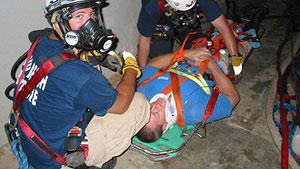 10
Accident Summary
CONFINED SPACE
OSHA received notification of a fatality on a construction site on August 5, 2004, one day after the accident.
It was reported that a worker was found at the bottom of a utility hole.
A new sewage system was being installed by a small construction company with 20 employees.
11
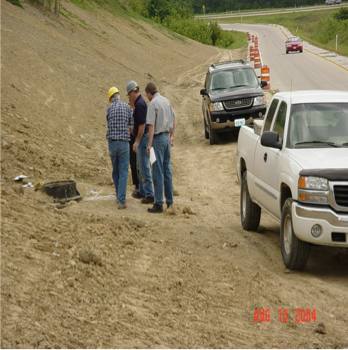 Case Study
The OSHA inspection began after receiving notification of the worksite fatality on August 5, 2004.
12
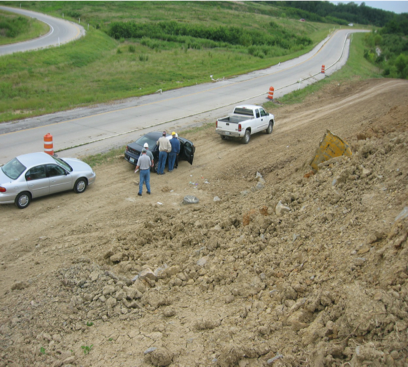 Case Study1
There were 6 workers on site. 5 were installing pipes on the hill. The victim was inside the utility hole.
13
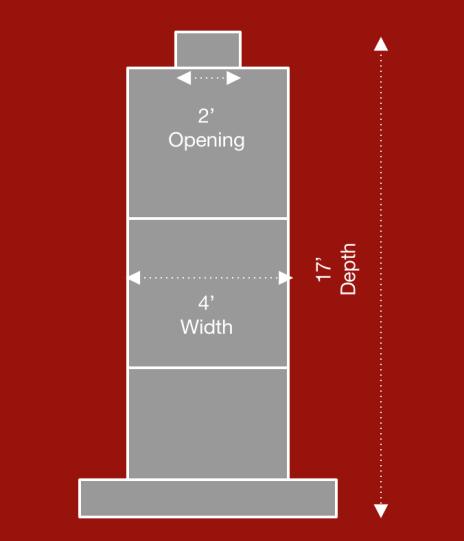 The Confined Space
2 feet at the opening 
4 feet internal diameter 
Hole constructed from 4’ X 4’  concrete sections
17 feet exterior depth, 16 1/2 feet interior
14
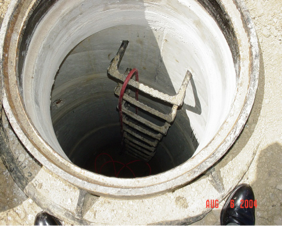 Case Study2
The victim as assigned the task of applying mortar inside the hole.
15
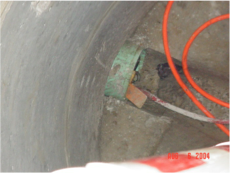 This photo shows the connection that is inserted and located at the entrance to the bottom of the hole and completes the sealed space.
Case Study3
16
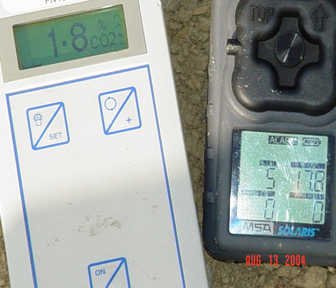 Case Study4
During the inspection it was reported that the employer did not have a confined space entry program or equipment available.
17
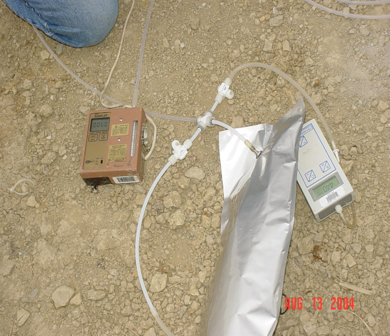 Case Study5
Four samples were taken from the bottom of the utilitiy hole. The results showed between 12.5 to 14.1% oxygen.
18
Displacement of OxygenWhat happens in newly constructed utilitiy holes is the displacement of oxygen by other substances including carbon dioxide. Carbon dioxide is a colorless, odorless, heavier gas than air.
19
[Speaker Notes: In theory, what happens in these newly built nocks is the displacement of oxygen by other substances, including carbon dioxide.

Carbon dioxide is a colorless, odorless gas that is heavier than air.
In the Midwest, limestone rocks and utilitiy holes are built on a bed of limestone / gravel and there are acid soils. It is believed that acids rise from the soil and combine with limestone to produce carbon dioxide.

There are 5 known cases involving fatalities in newly constructed utilitiy holes across the country since 2000. In most cases, utilitiy holes were not connected to active sewer lines (as in this case) and aspiration tests for Detect leaks had been done before admission. It is believed that carbon dioxide is found inside the utilitiy hole, displacing oxygen during these filtration tests. The oxygen content in these utilitiy holes has been found to be less than 3%. In most cases, it has been reported that workers enter the utilitiy holes for years without any problem; And nocks in the same area have normal oxygen and carbon dioxide levels.]
Oxygen Deficient Atmospheres
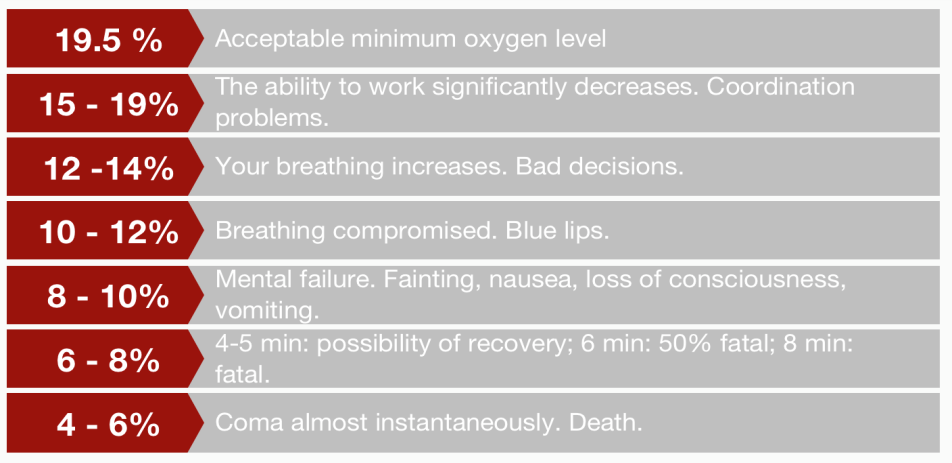 20
Part 1.CONFINED SPACES
21
CONFINED SPACE
It is large enough for an employee’s entire body to enter and to do a job; Has a limited or restricted entry or exit; It is not designed to be occupied continuously by the employee
22
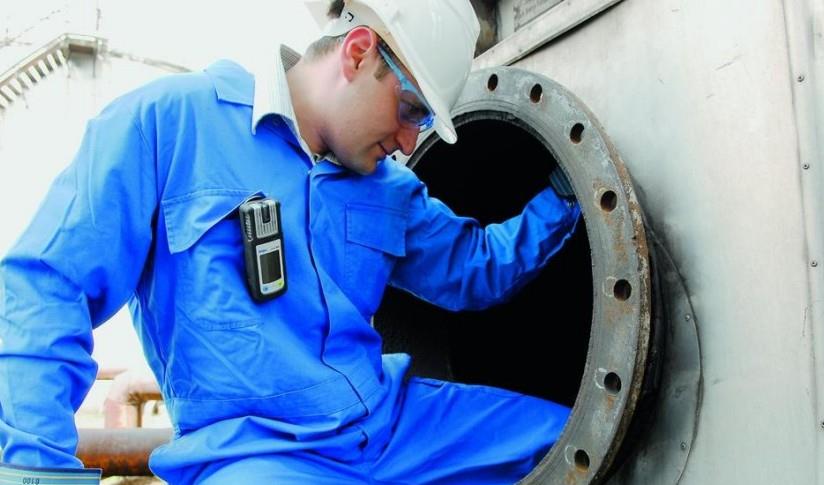 STORAGE TANKS
23
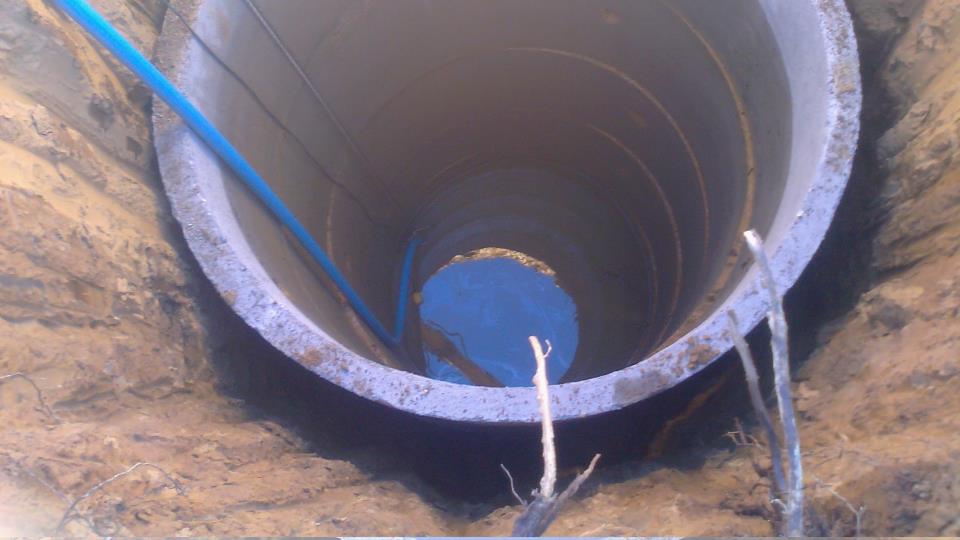 WELLS
24
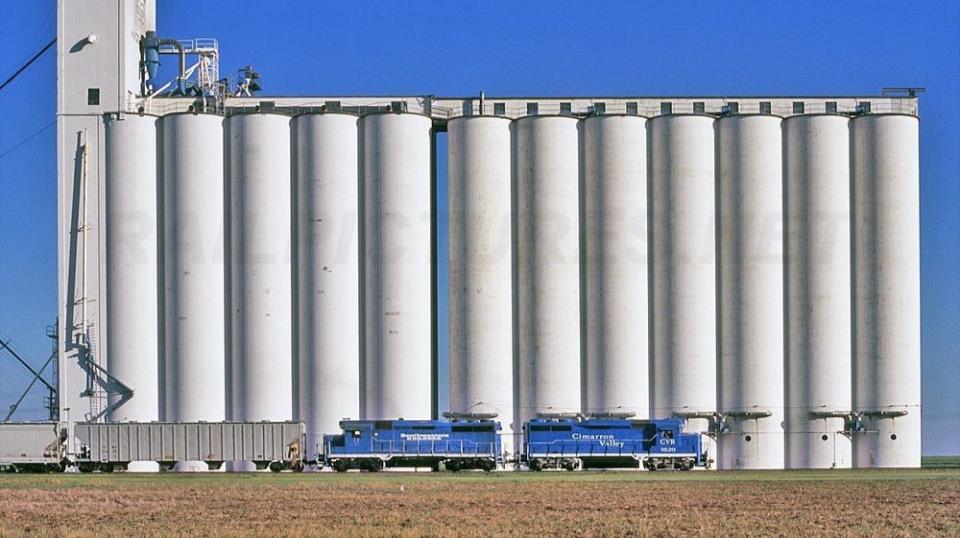 SILOS
25
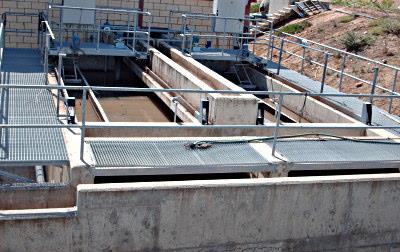 DEGREASERS
26
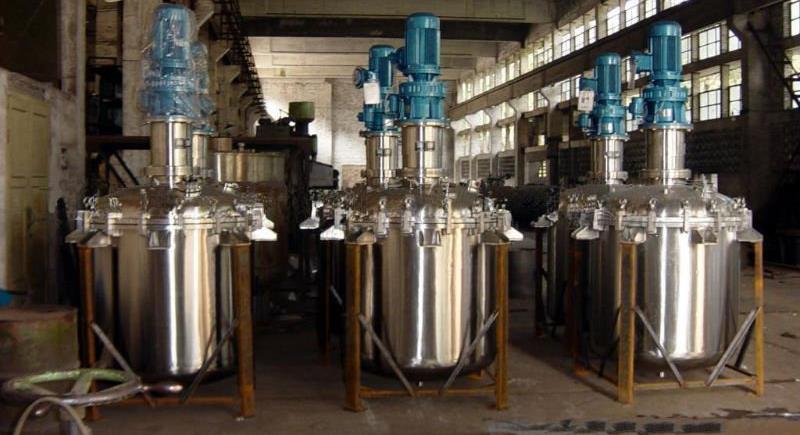 REACTION CONTAINERS
27
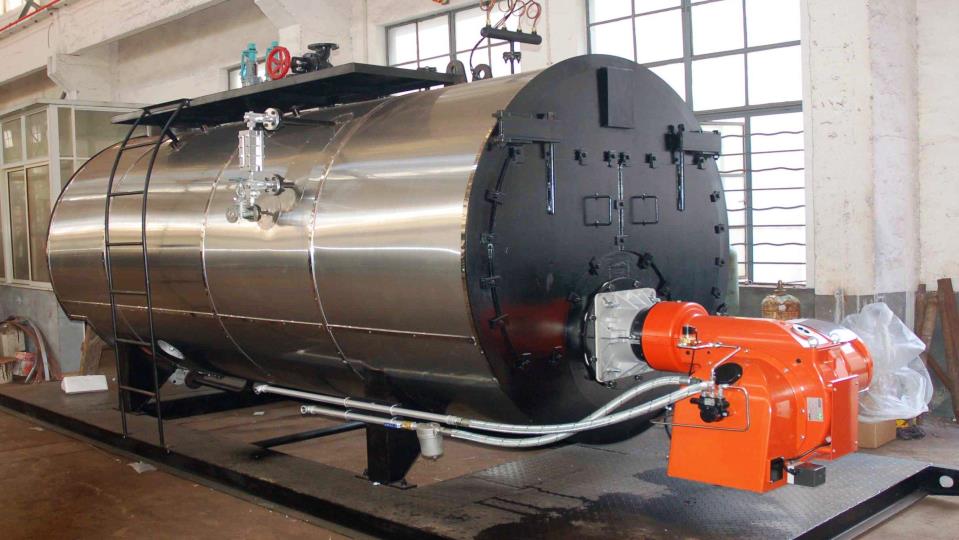 BOILERS
28
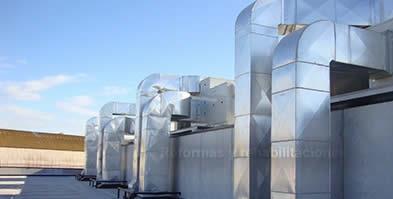 VENTILATION CONDUCT
29
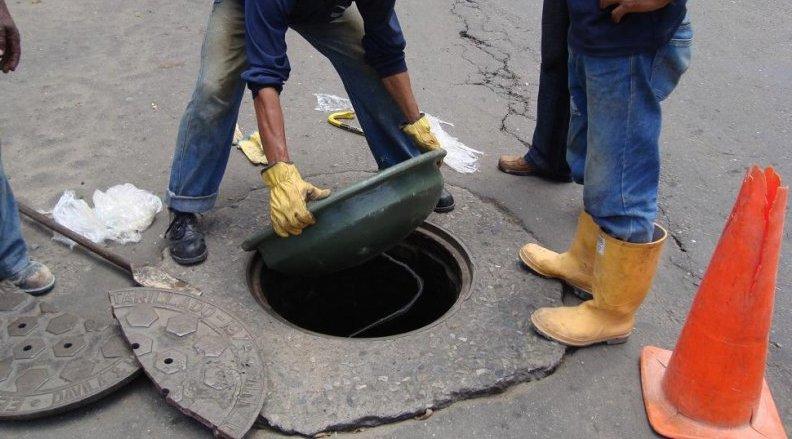 SEWERS
30
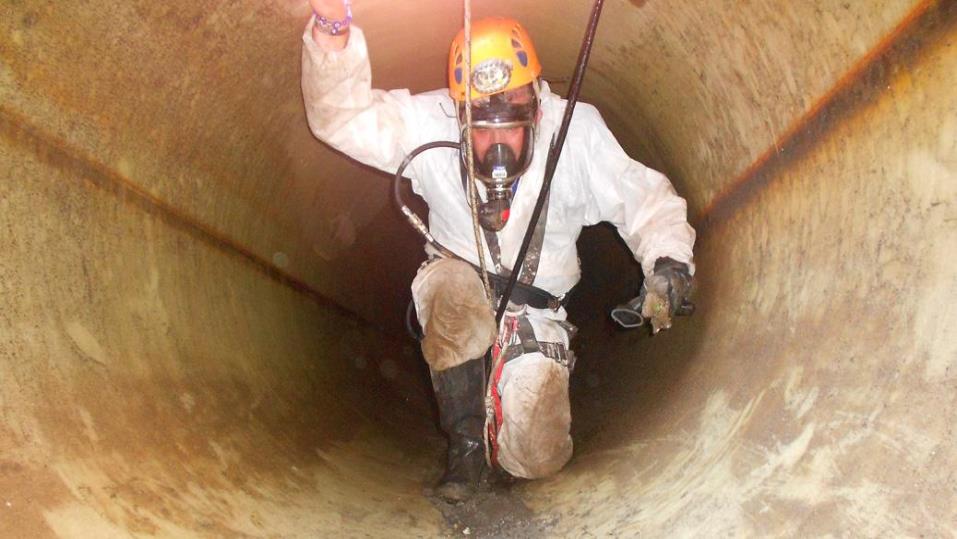 TUNNELS
31
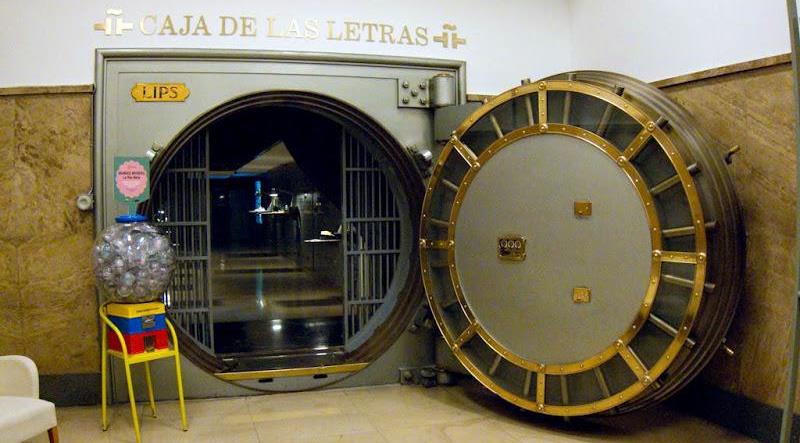 VAULTS
32
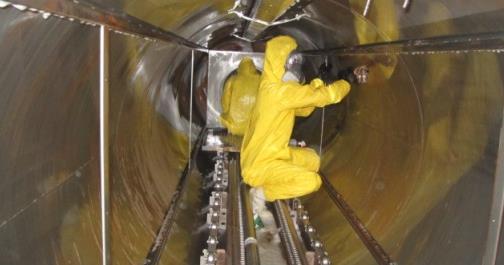 PIPELINES
33
Non-permit required
Permit-required
How to determine when a permit is required
What is a confined space?
34
It is large enough for an employee to enter the entire body and do a job
Has a limited or restricted entry or exit
It is not designed to be occupied continuously by the employee
1. CONFINED SPACE
Non-permit required
35
Potential to contain a dangerous atmosphere.
Potential to consume an entree;
Internal configuration such that an entrant could be trapped or suffocated by
Contains any other serious risk recognized against health or safety
2. CONFINED SPACE
Permit-Required
36
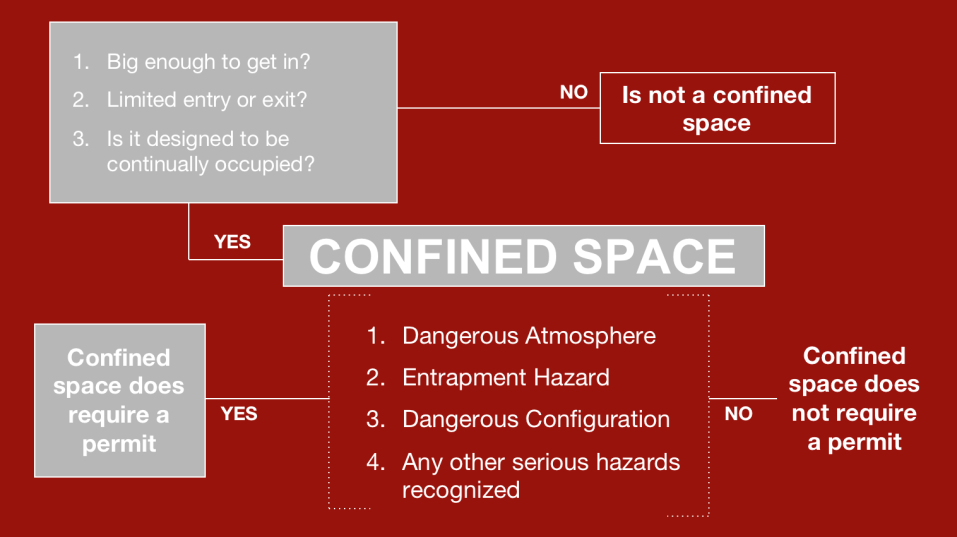 T
37
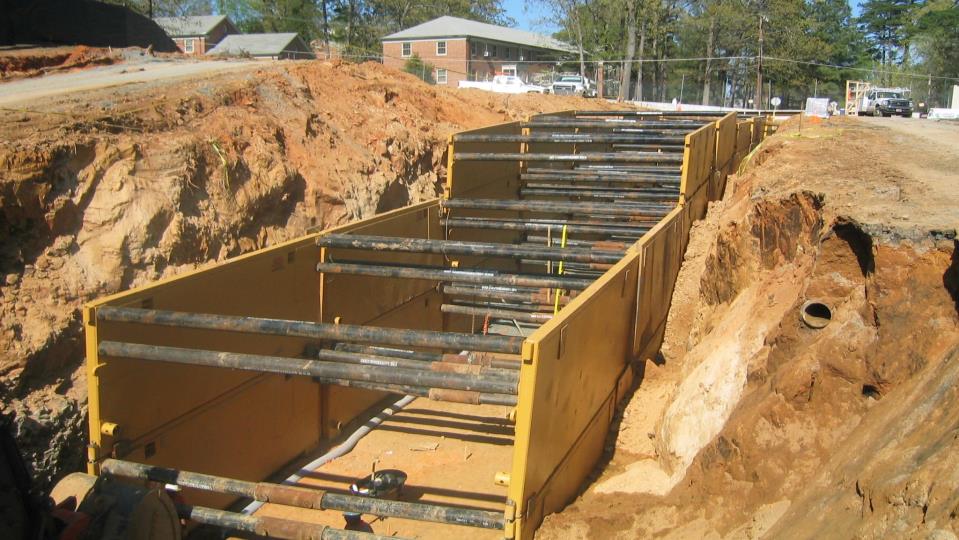 NON-PERMIT REQUIRED?
38
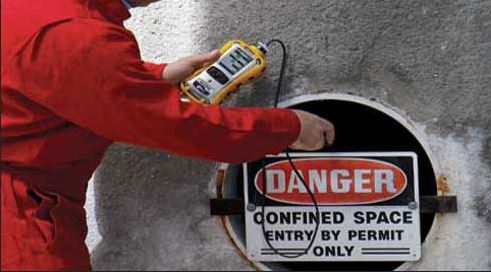 PERMIT REQUIRED?
39
Part 2.HAZARDS & RISKS
40
QUESTION
¿Why are confined spaces dangerous?
41
Oxygen Levels
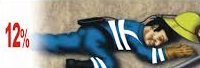 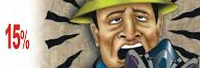 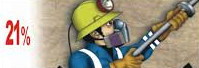 42
Hazards and Risks
OXYGEN LEVELS
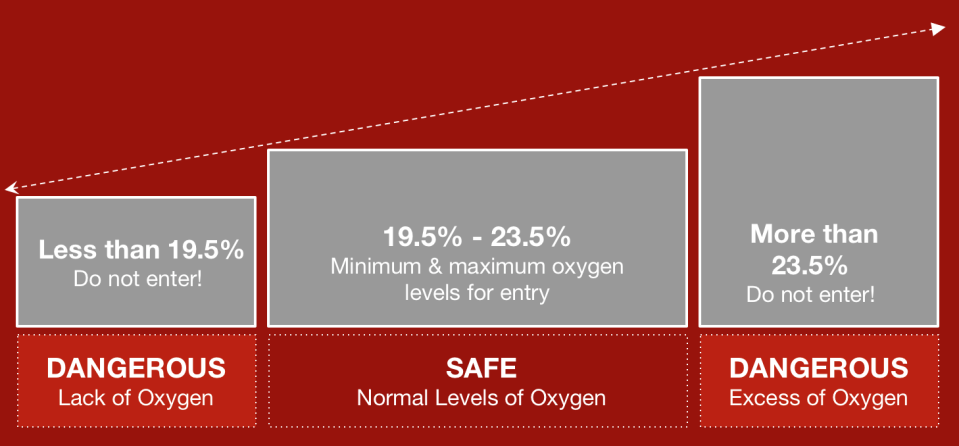 43
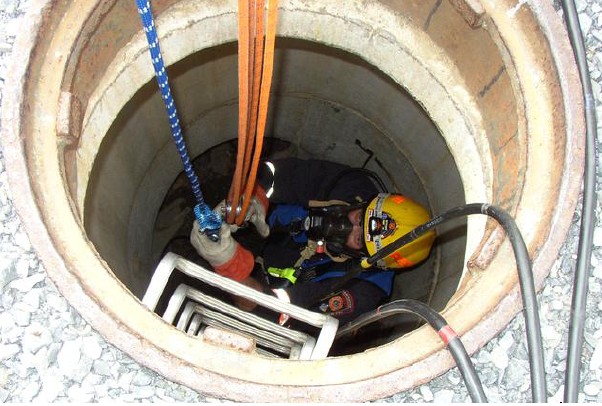 TOXIC GASES
44
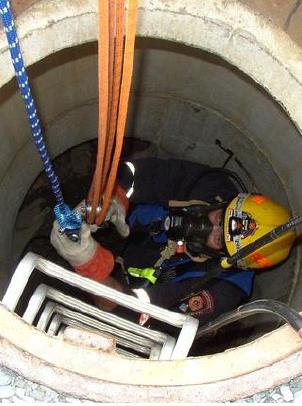 Toxic Gases
Products stored in confined spaces
Gases that are generated when cleaned.
Materials that are absorbed by the walls of the confined space.
Decomposition of materials in the confined space.
Jobs like welding, cutting, painting, scraping, removing grease, sealing, bondear, melting
45
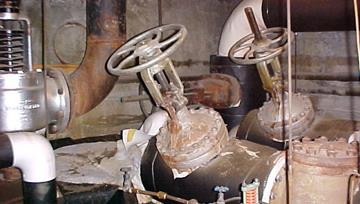 PHYSICAL HAZARDS
46
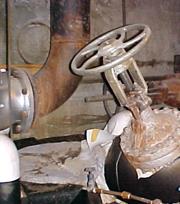 Physical Hazards
Limit Openings to Enter / Exit
Openings as small as 18 inches.
Difficult to enter with SCBA or other rescue equipment
Difficult to get a fainted employee into bent position
Difficult to get out of large openings due to the presence of stairs, or any other equipment removing people or equipment
47
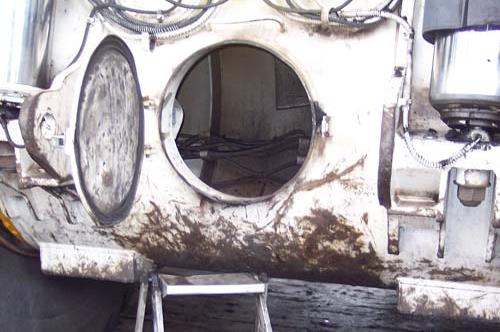 LOW VENTILATION
48
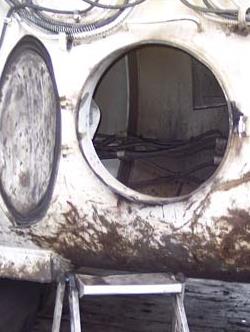 Low Ventilation
Unfavorable Natural Ventilation
Poor air movement in and out of space can create an atmosphere different from the one outside
Dangerous gases can be trapped inside
Organic materials can be broken down
There may not be enough oxygen due to the presence of other gases or chemical reactions
49
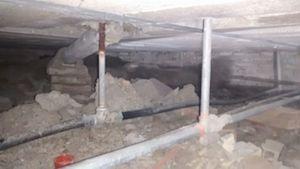 LIMITED ENTRY/EXIT
50
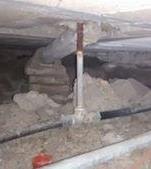 Limited Entry / Exit
They are not designed to enter and work continuously
Designed to store a product
Enclose materials or processes
Transporting products or substances
51
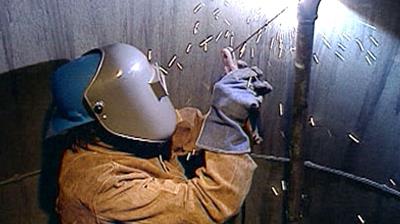 EXTREME TEMPERATURES
52
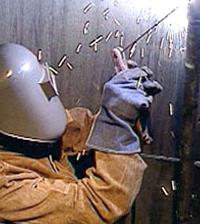 Extreme Temperatures
Extreme heat or cold
Humidity
Extremely cold liquids
Work processes inside the space can increase the temperatures in excess
53
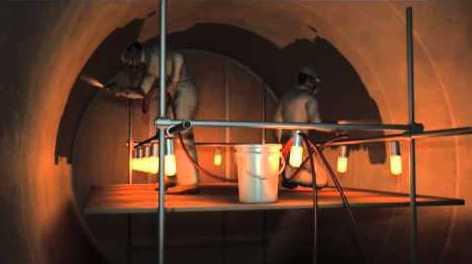 FLAMMABLE ATMOSPHERE
54
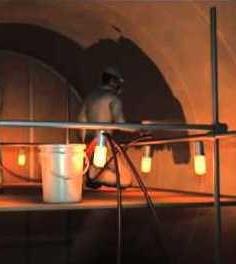 Extreme Temperatures
Oxygen content in the air
Presence of flammable gases or vapors
Presence of fuel (visibility 5’ or less)
Typical sources of ignition: Electric tools, sparks, welding / cutting operations, smoke
55
Part 3.HAZARD CONTROLS
56
Take sample measurements
Ventilate area
Isolate and lock out
Personal protection equipment
How can I work more safely?
57
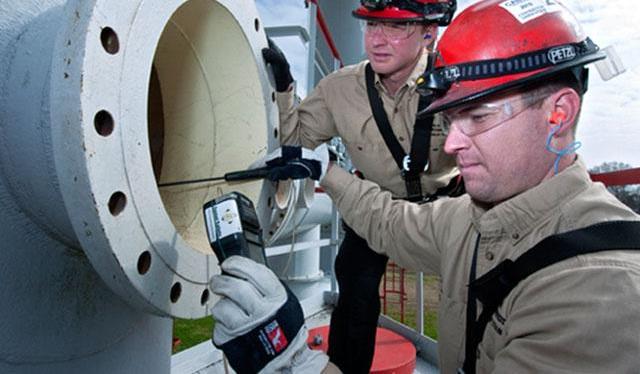 TAKE SAMPLE MEASUREMENTS
58
OXYGEN, COMBUSTIBLES, TOXIC GASES
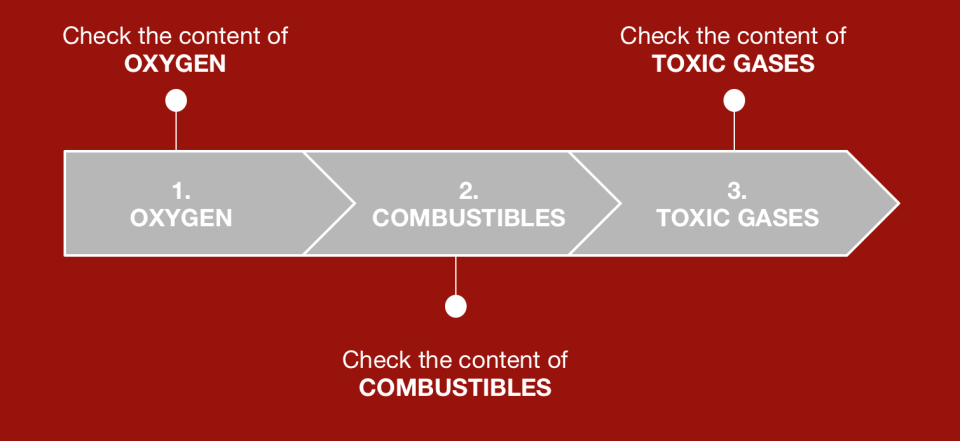 59
AIR QUALITY
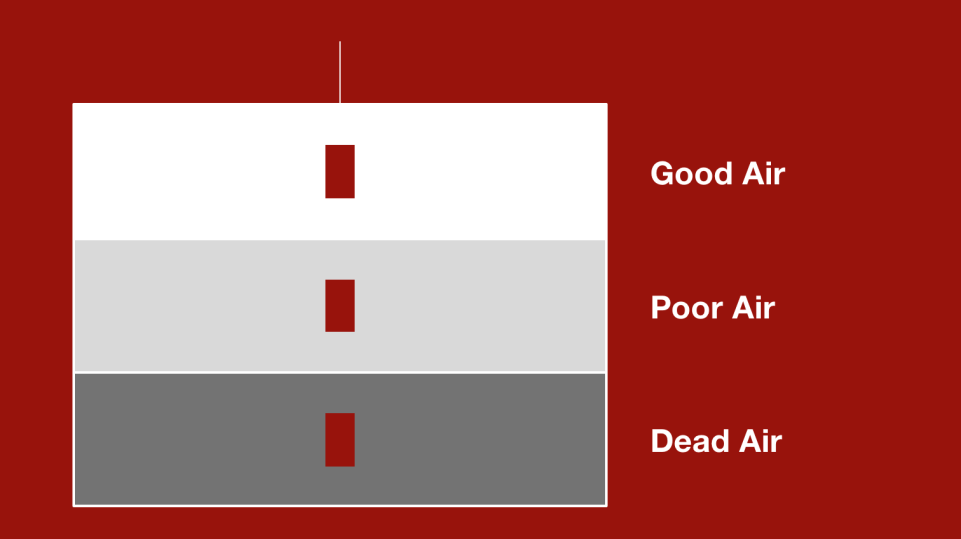 60
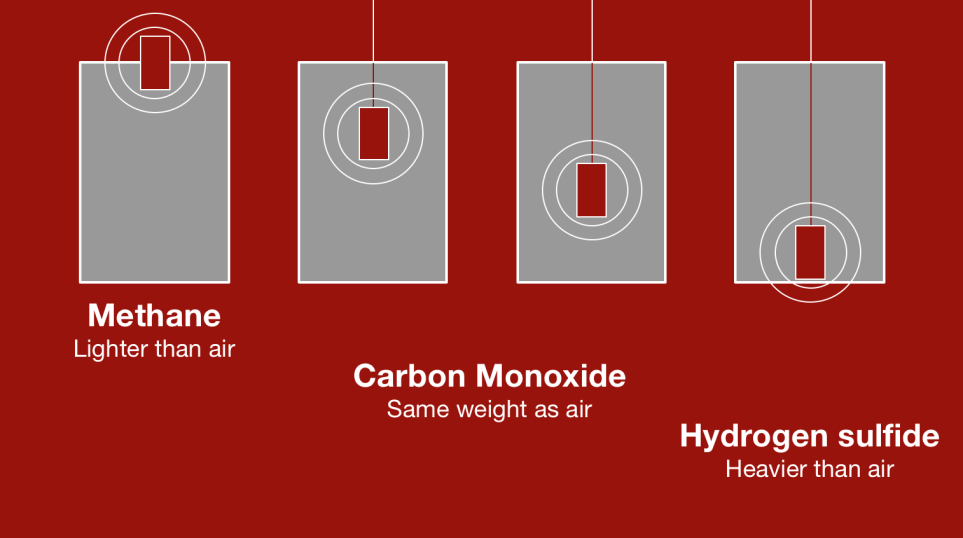 Gas Types
GAS TYPES
61
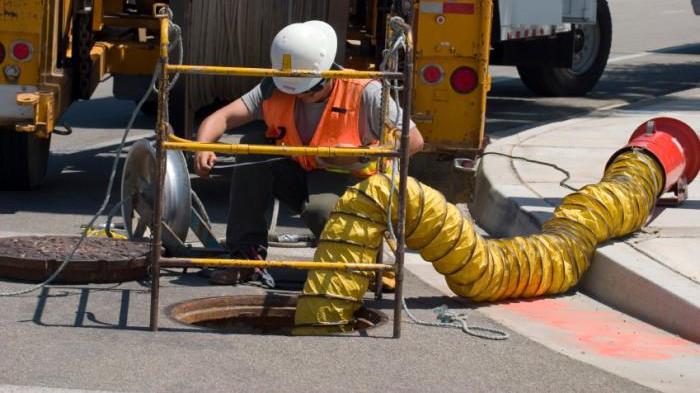 VENTILATION
62
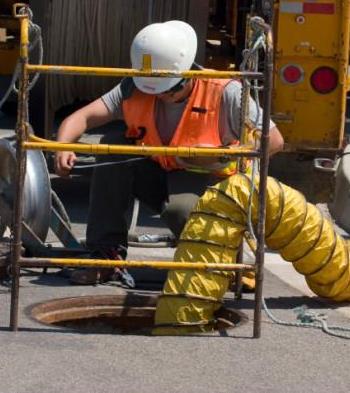 Ventilation
Be aware of the dangers that you want to correct in the confined space.
Make sure the air you are entering is fresh air.
Maintain continuous ventilation when possible.
Take samples of the space before entering, when you have left and re-enter.
63
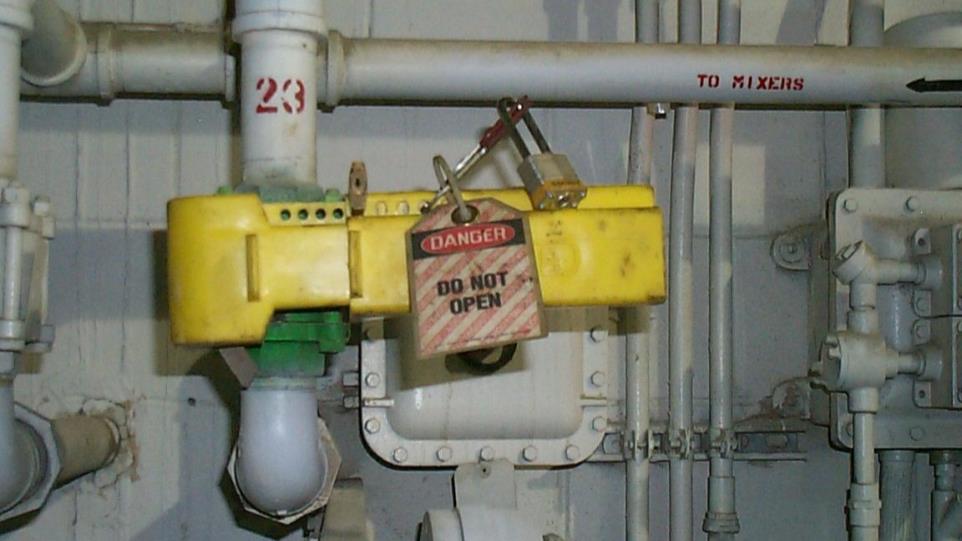 LOCK/OUT & TAG/OUT
64
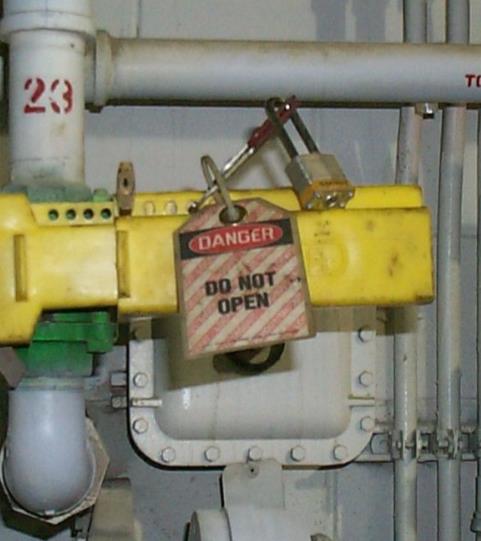 LOCK/OUT & TAG/OUT
Put padlock and card in electrical power sources (Lock / out, tag / out)
Secure the mechanical parts
Lock / out, tag / out and close valves
Bleed the pneumatic and hydraulic lines
Lock/out sewers and water flow
65
LOCK OUT / TAG OUT
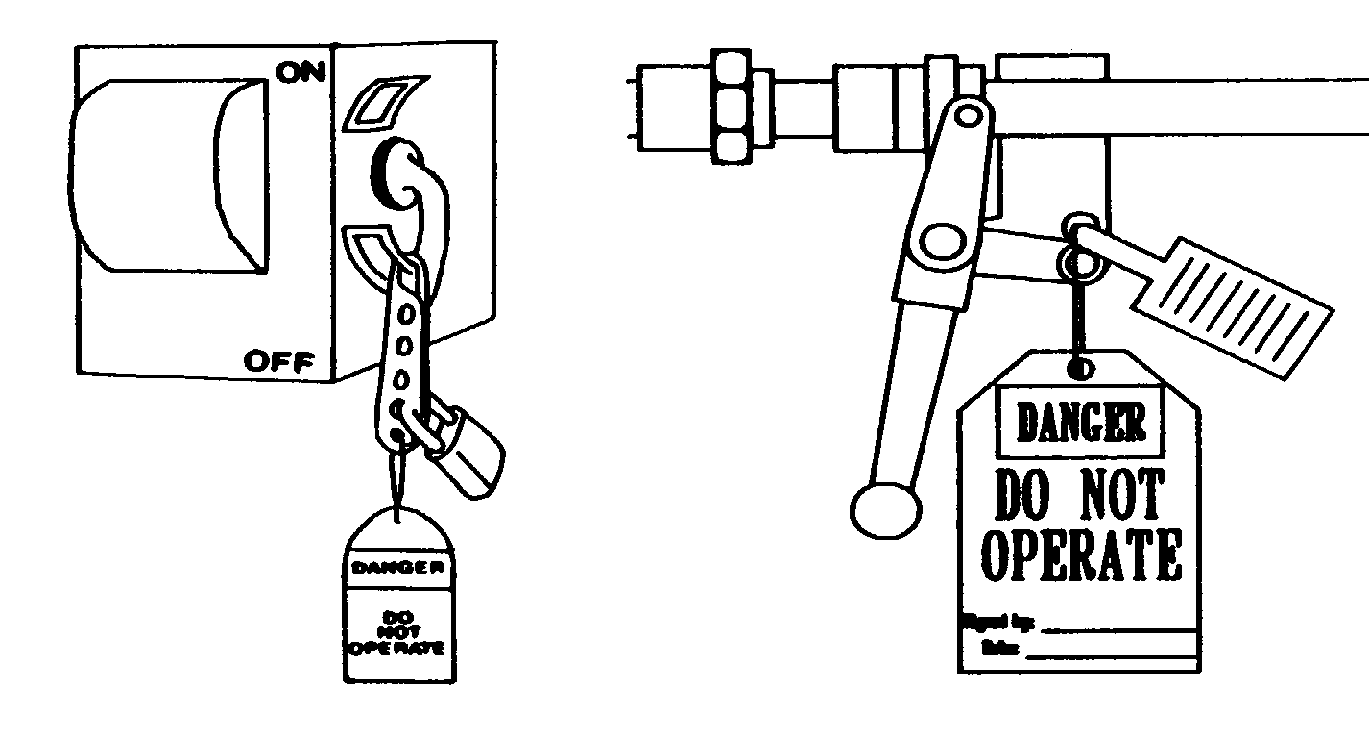 66
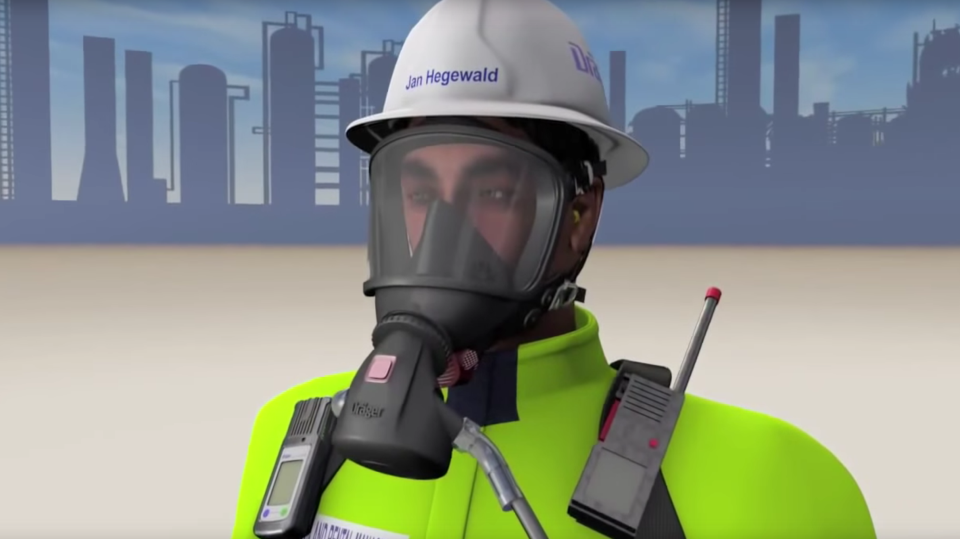 PERSONAL PROTECTIVE EQUIPMENT
67
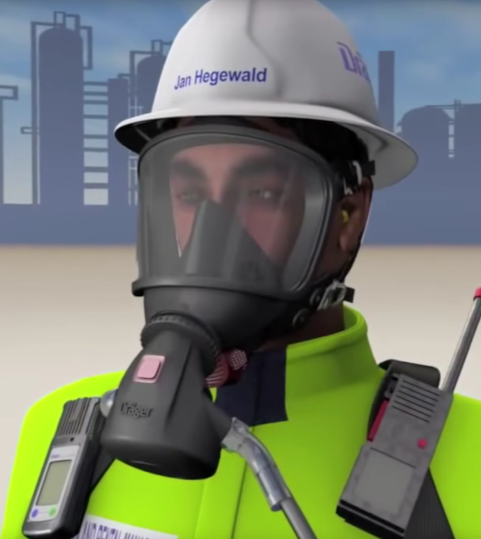 PPE
Safety glasses and helmet, protective gloves
Respirators, safety shoes, protective clothing
Full Body Harness
Rescue equipment
68
PERSONAL PROTECTIVE EQUIPMENT
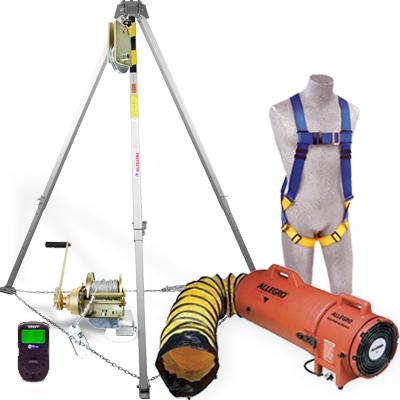 69
Types of alerts
Permissions (tags)
Permits (sheets)
What about alerts and permits?
70
ENTRY PERMITS
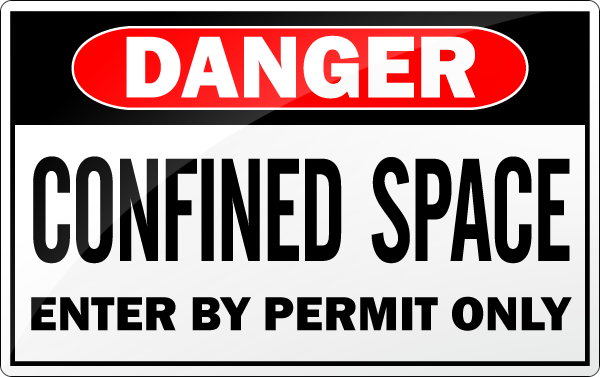 71
ENTRY PERMITS
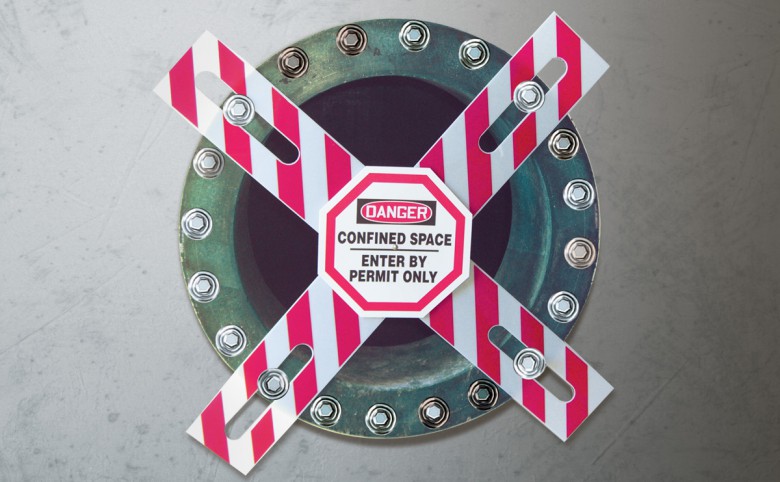 72
[Speaker Notes: Confined spaces are required to be identified. You are responsible for following procedures and safety rules.
Place warning signs where pedestrians can see them.
Signs must state the hazard and required action]
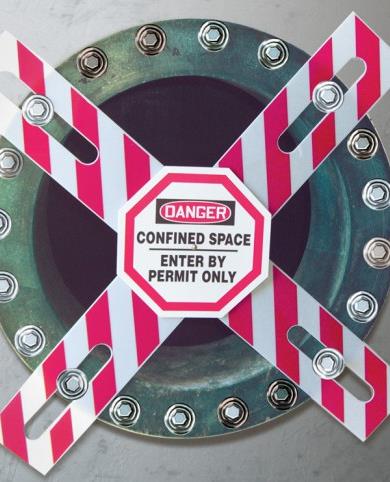 Entry Permit Requirements
Date, location, and name of the confined space.
Purpose of entry and known hazards.
Duration of the entry permit
Authorized entrants, helpers and supervisors
Results of air samples - signature of the person taking the samples.
Protective measures to be taken: Ventilation, Isolate, Flushing, Lockout / Tagout
73
ENTRY PERMITS
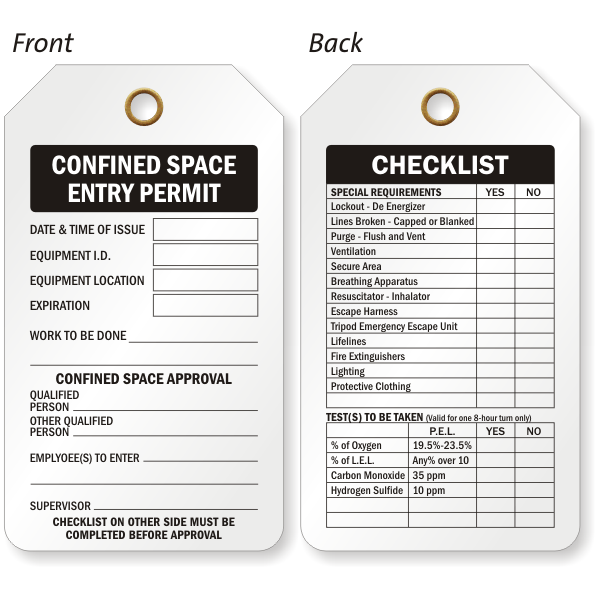 74
[Speaker Notes: Entry Permit Requirements
Date, location, and name of the confined space.
Purpose of entry and known hazards.
Duration of the entry permit
Authorized entrants, attendants, supervisors.
Results of air samples - signature of the person taking the samples.
Protective measures to be taken:
Ventilation, Insulate, Flushing
Lockout / Tagout, Purge]
ENTRY PERMITS
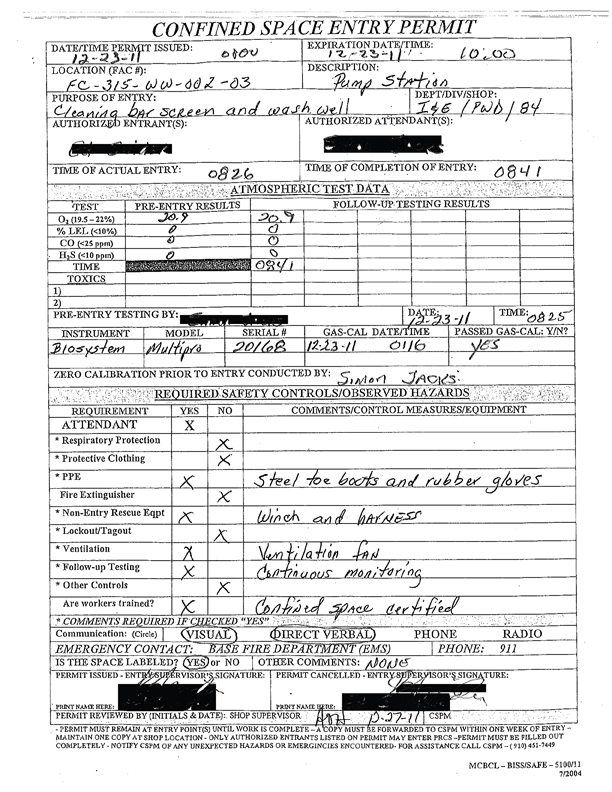 75
ENTRY PERMITS
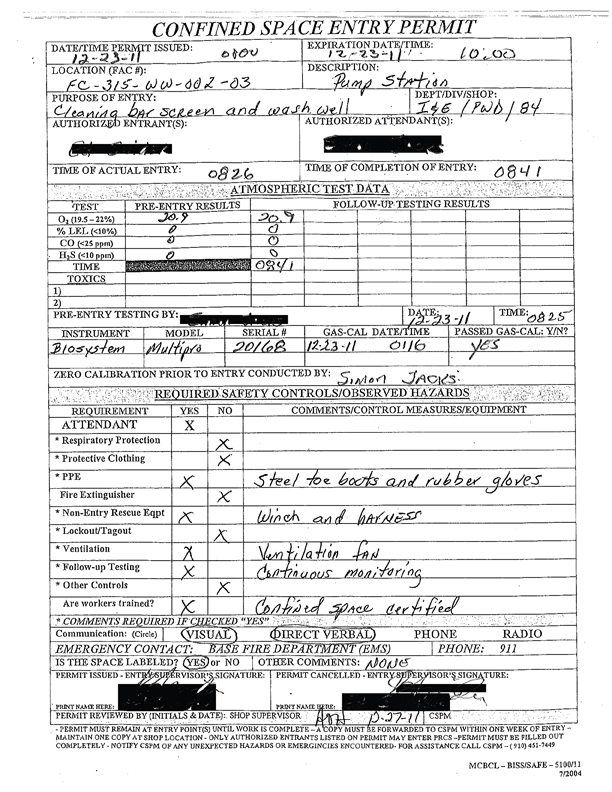 76
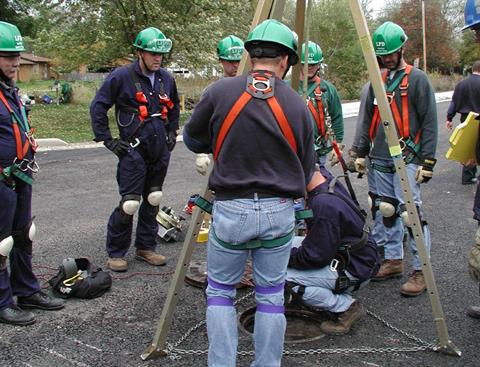 TRAINING
77
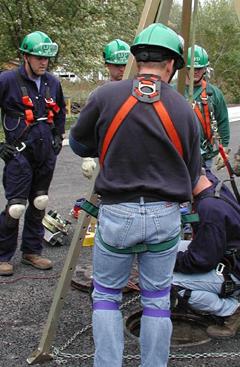 Training
For all employees who have to enter confined spaces.
All attendants and members of the rescue team
Before beginning work assignment
Be sure to include demo
78
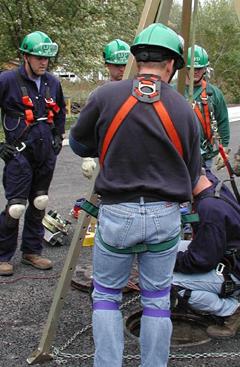 Re-Training
If the job responsibilities change.
Change in the program of spaces that require permission.
If a new danger is present.
If the execution of the work indicates deficiencies.
79
Supervisor
Helper
Entrant
Is it necessary to have more than one person?
80
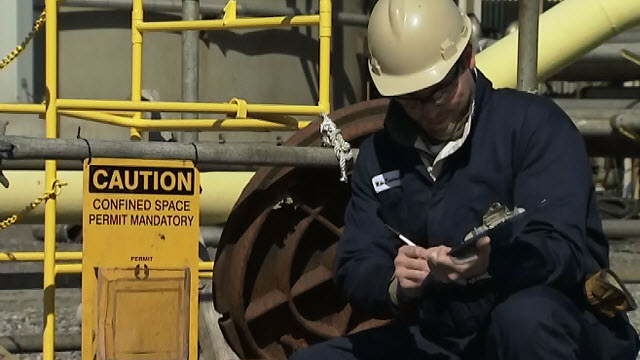 SUPERVISOR
81
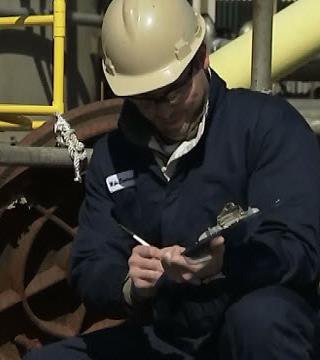 Supervisor
Verify entry conditions are secure
It is ensured that before entering the permit is complete
If the working conditions become unsafe cancel the permit and order the departure of all workers in the space.
When the job is finished, it cancels the permission and the operation is completed. Deliver the work.
82
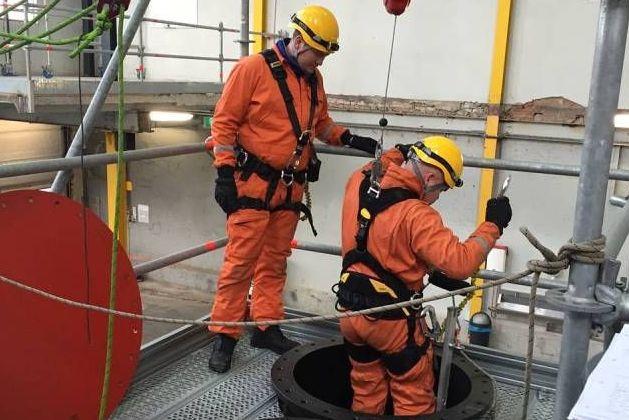 HELPERS
83
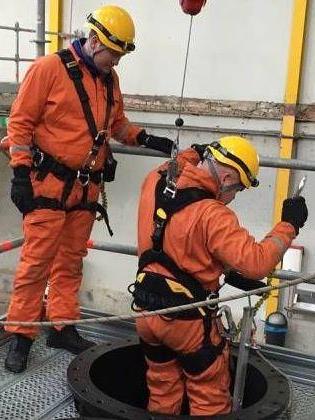 Helpers
Keeps in touch with the entrant at all times
It ensures that only authorized persons enter the space
Note a condition that is not permitted by the work permit
84
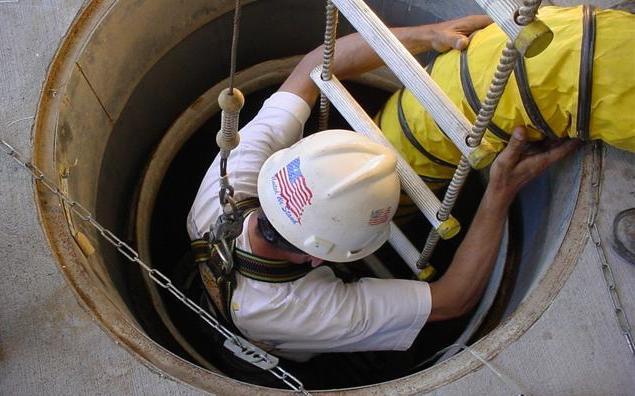 ENTRANTS
85
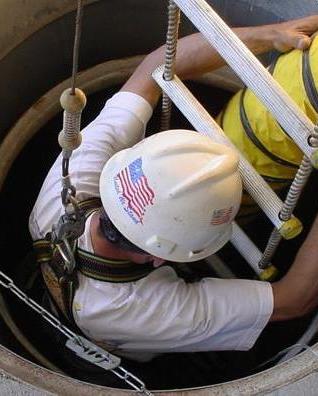 Entrants
Make sure you know the hazards of the area and the exposure signs.
He stays in communication with the assistant and the Entry Supervisor.
He must have training and be authorized to enter the space.
86
Hazard Identification & Control CONFINED SPACES
Build a Better Safety Training    |    Susan Harwood Grant
87